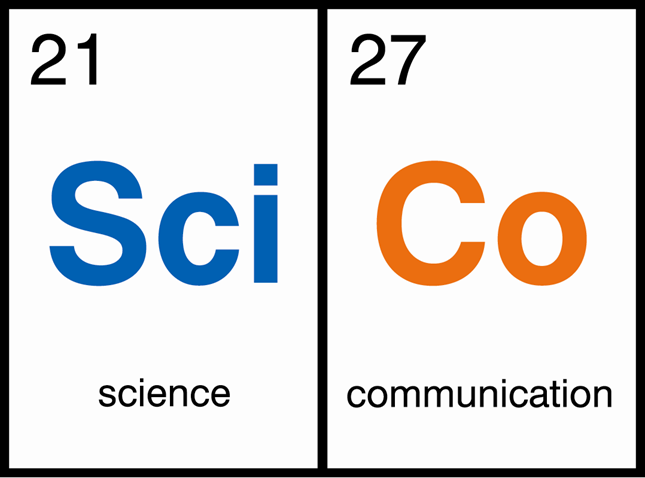 Σεπτέμβριος 2014
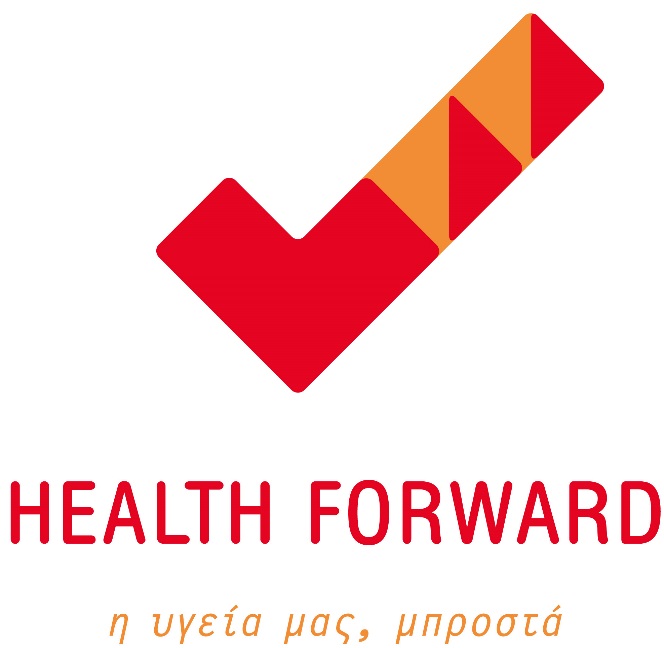 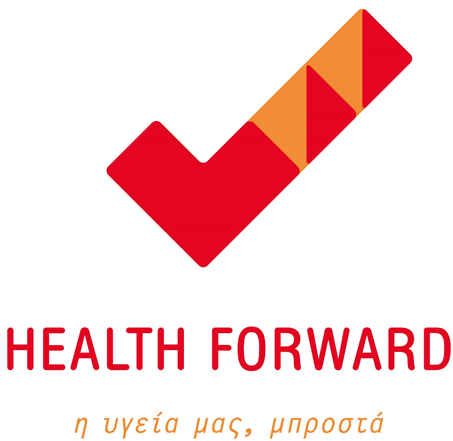 HEALTH FORWARD
Η Ιδέα 

Η ομάδα του TEDMED live Athens  παρουσιάζει το  Health Forward

Ένα ανεξάρτητο διαδραστικό event σε συνεργασία με το TEDMED live streaming
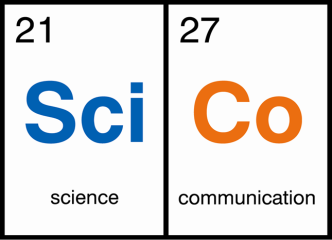 Making Science Simple
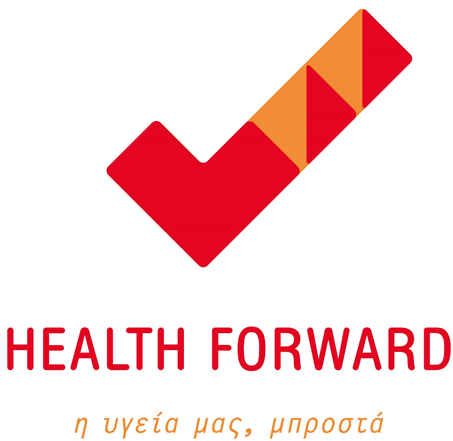 HEALTH FORWARD
Ο Σκοπός 

Να εμπνεύσουμε στη λογική του TED 

Να μιλήσουμε στο ευρύ κοινό για θέματα υγείας και πρόληψης
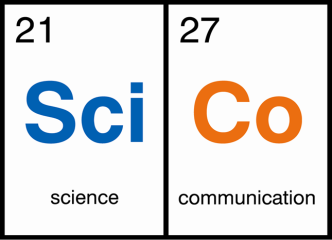 Making Science Simple
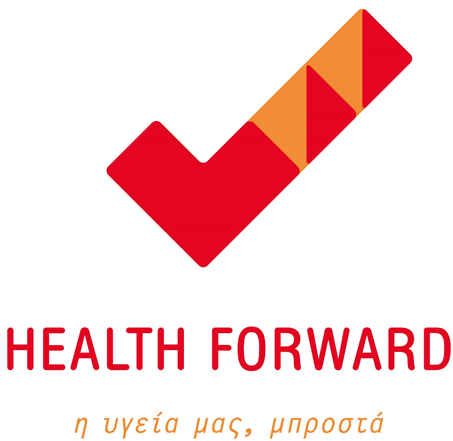 HEALTH FORWARD
Το Πρόγραμμα 

Το  διήμερο καινοτόμο event , σκοπό έχει να μας εμπνεύσει και να μας βάλει στη διαδικασία να δούμε και να συμμετέχουμε σε μία παγκόσμια συζήτηση για οτιδήποτε νέο και σημαντικό συμβαίνει στο χώρο της υγείας και της ιατρικής.
Πρώτη μέρα,  Σάββατο 13 Σεπτεμβρίου 
Σεμινάρια που σχετίζονται με θέματα υγείας, ευεξίας και πρόληψης
Οι συμμετέχοντες θα έχουν τη δυνατότητα να συναντηθούν με κορυφαίους επαγγελματίες υγείας και ερευνητές
Στο event θα συμμετέχουν ομιλητές, ακαδημαϊκοί εκπρόσωποι της βιομηχανίας και του κράτους
Δεύτερη μέρα, Κυριακή 14 Σεπτεμβρίου 
Θα πραγματοποιηθούν Live καινοτόμες παρουσιάσεις από Έλληνες και διεθνής ομιλητές
Σκοπός του event είναι να φέρει σε επαφή ανθρώπους από τον χώρο της Υγεία, της Τεχνολογίας, της Καινοτομίας και της Τέχνης
Οι ομιλίες θα μεταδοθούν από εξέχοντες ανθρώπους σε όλο τον κόσμο και θα τις παρακολουθήσουν περίπου 800 θεατές και χιλιάδες άλλοι μέσω Internet
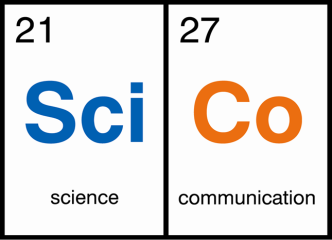 Making Science Simple
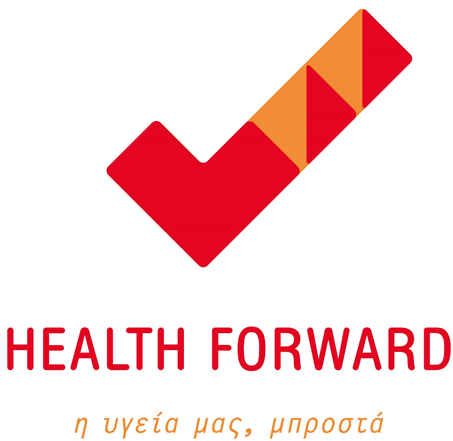 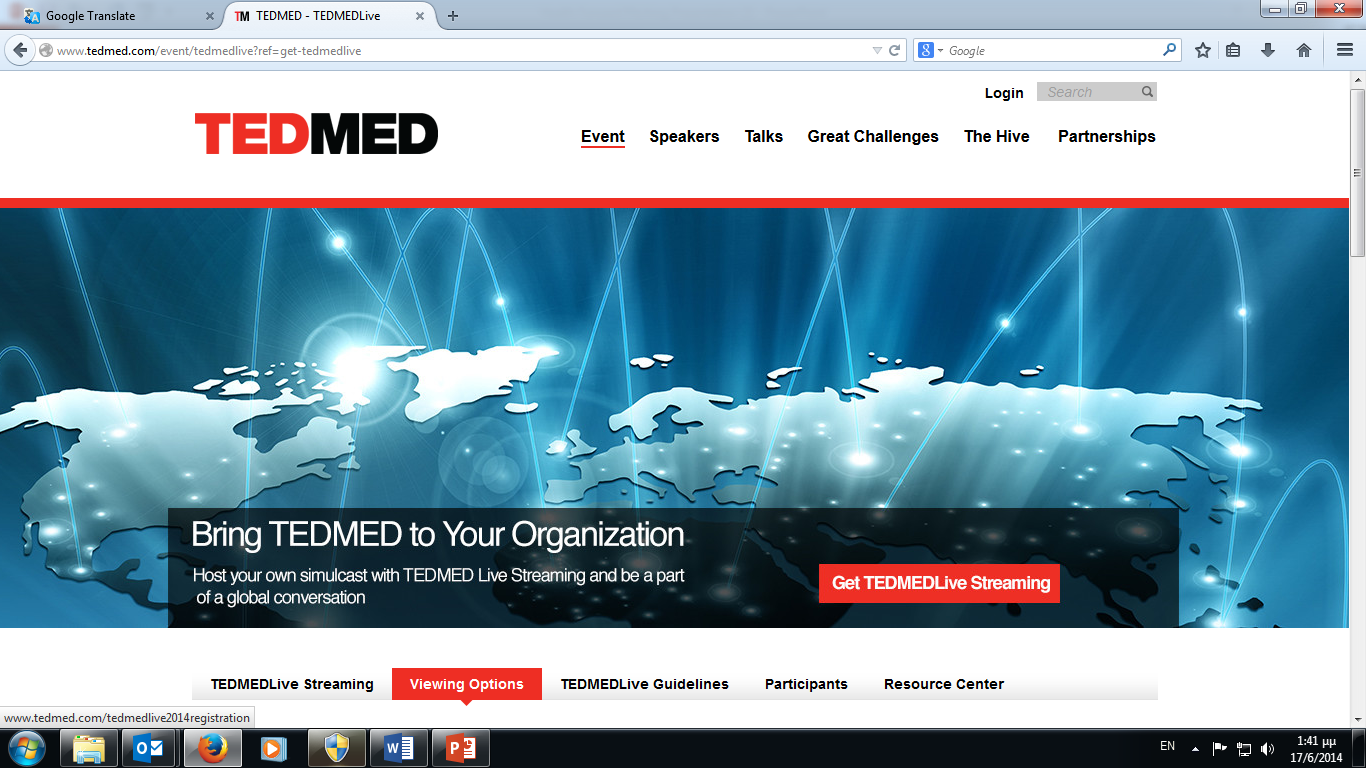 HEALTH FORWARD
To TEDMED 2014 φτάνει την Αθήνα 

Το TEDMED μεταδίδεται ζωντανά στην Αθήνα από το HEALTH FORWARD

Tο ΤEDMED, αποτελεί έναν αναγνωρισμένο ηγέτη, στην προσπάθεια δημιουργίας ενός υγιέστερου περιβάλλοντος για τα 7 δισεκατομμύρια κατοίκους του πλανήτη. Δύο περιβάλλοντα θα συμμετέχουν σε ένα ταυτόχρονα ενωμένο και ψηφιακά συνδεδεμένο πρόγραμμα με ίσο αριθμό ομιλητών, εκπροσώπων  και καινοτόμων εταιρειών startups.
Όσοι θα συμμετέχουν στο Health Forward, θα έχουν τη μοναδική ευκαιρία να παρακολουθήσουν  ομιλίες από κορυφαίους διεθνής ομιλητές, κατευθείαν από την σκηνή TEDMED .
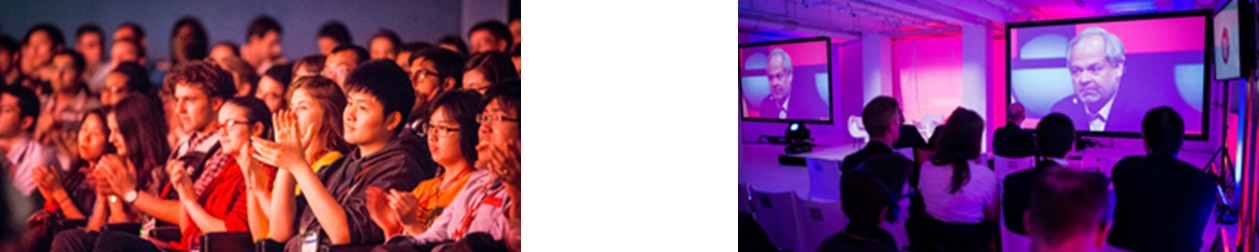 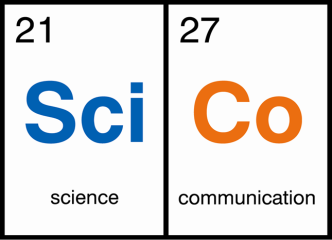 Making Science Simple
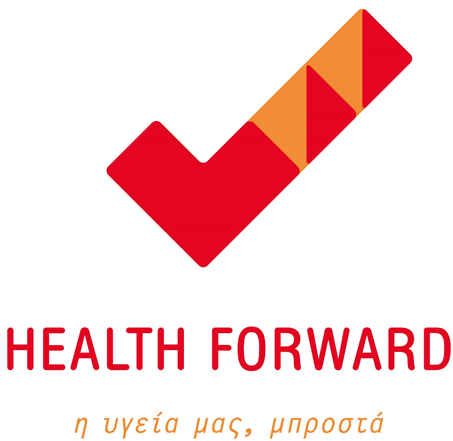 HEALTH FORWARD
Το Κοινό 

Ευρύ Κοινό 
και
ασθενείς 
γιατροί 
επαγγελματίες υγείας 
ερευνητές 
ακαδημαϊκοί 
δημοσιογράφοι υγείας 
εκπρόσωποι της βιομηχανίας και του κράτους
μη κυβερνητικοί οργανισμοί
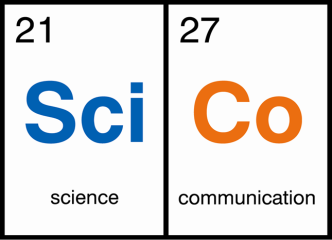 Making Science Simple
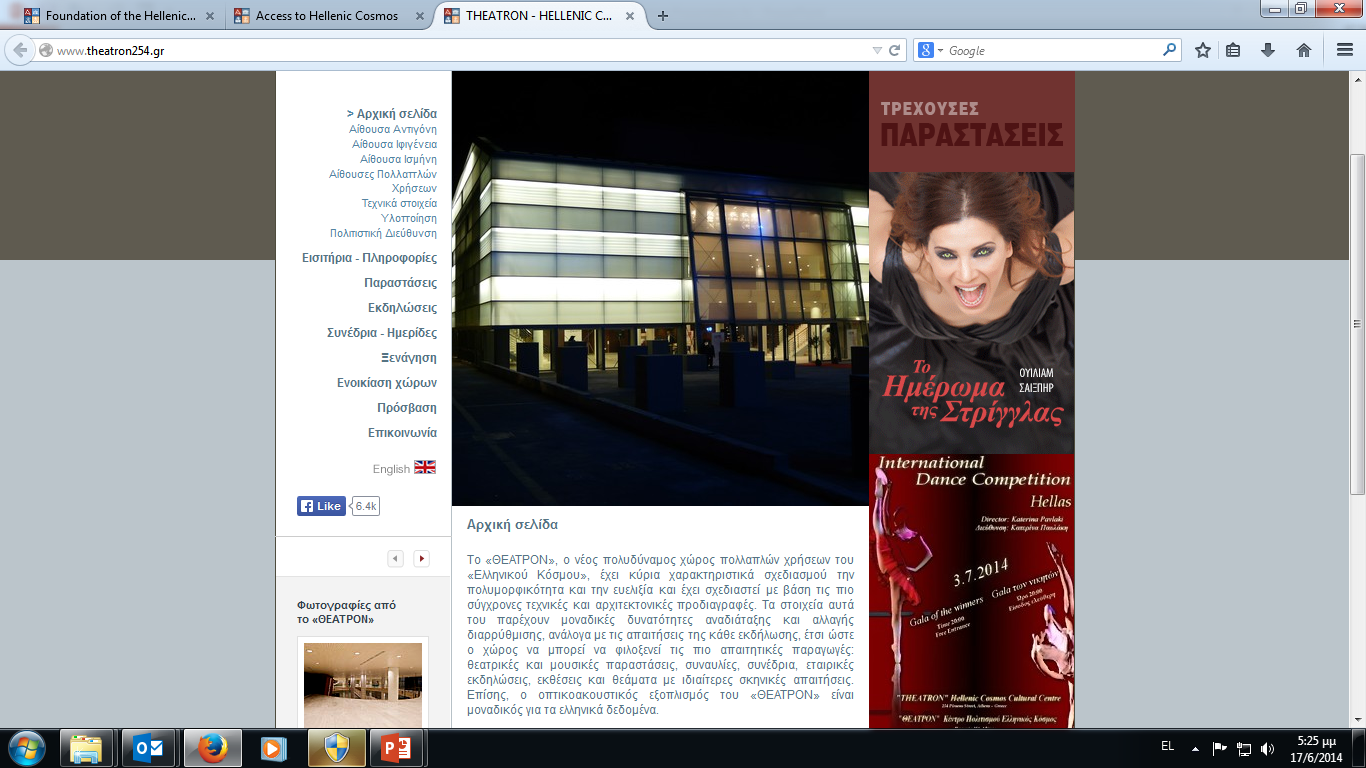 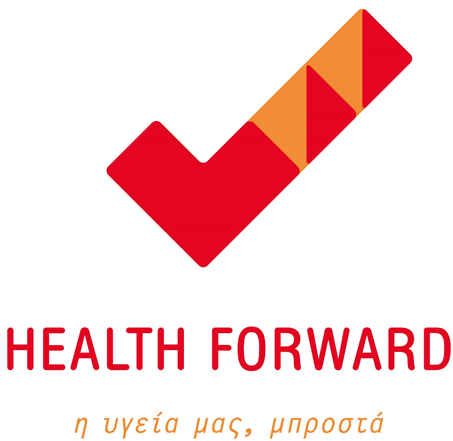 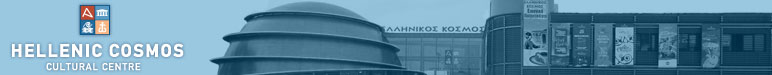 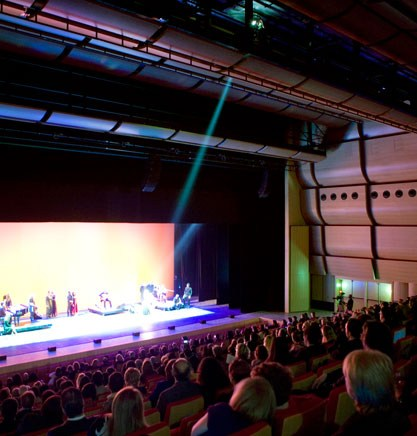 HEALTH FORWARD
Ο Χώρος 

Το πολιτιστικό κέντρο «Ελληνικός Κόσμος» στεγάζεται στο Κέντρο Έρευνας και Ανάπτυξης στην περιοχή του Θησείου.

Έχοντας ως κύρια χαρακτηριστικά σχεδιασμού την πολυμορφικότητα και την ευελιξία, το «ΘΕΑΤΡΟΝ» μπορεί να φιλοξενήσει τις πιο απαιτητικές παραγωγές συνδυάζοντας την μορφολογική διάταξη της  περιοχής και την τεχνολογική υποδομή.
 Οι τεχνικές προδιαγραφές του «ΘΕΑΤΡΟΝ» ακολουθούν τα υψηλότερα πρότυπα, ενώ η οπτικοακουστική υποδομή του είναι μοναδική στην Ελλάδα.
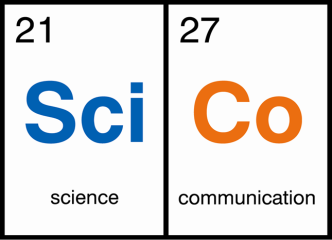 Making Science Simple
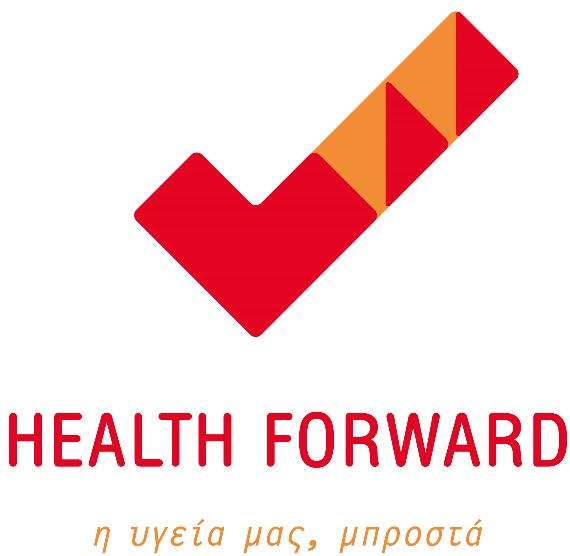 HEALTH FORWARD
Θέματα προς συζήτηση 

καινοτομία στην ιατρική-επιστημονική έρευνα 
τεχνολογία και ιατρική
καινοτομία στη δημόσια υγεία 
τρόπος ζωής και πρόληψη 
τοπικές ορθές πρακτικές 
ψυχική υγεία 
ασθενείς 
άνθρωποι και άτομα με αναπηρία 
κοινωνική επιχειρηματικότητα
τέχνη, μουσική και ιατρική
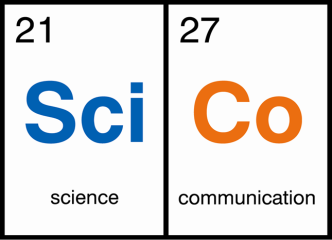 Making Science Simple
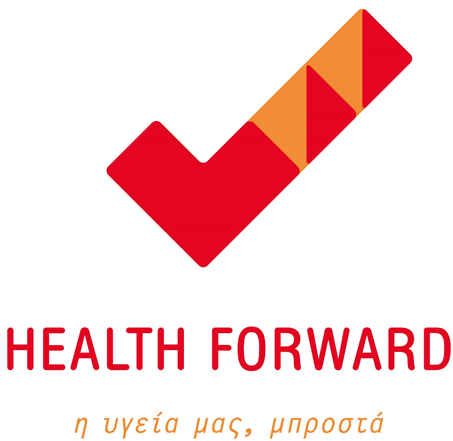 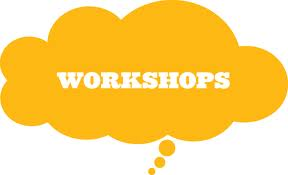 HEALTH FORWARD
1η Μέρα 


Θα πραγματοποιηθούν μία σειρά από διαδραστικά  σεμινάρια

Στο πρώτο σεμινάριο ο στόχος είναι το ευρύ κοινό να εμπλακεί σε θέματα που σχετίζονται με την πρόληψη, την υγεία και τη γενική ευημερία των ατόμων και των κοινωνιών. Οι συμμετέχοντες θα έχουν την ευκαιρία όχι μόνο να ενημερωθούν, αλλά και να μιλήσουν με τους κορυφαίους γιατρούς, επαγγελματίες υγείας και ερευνητές. 

Το δεύτερο σεμινάριο, το οποίο θα τρέξει σε συνεργασία με το GET2WORK, στοχεύει στους επαγγελματίες υγειονομικής περίθαλψης και θα απαρτίζεται από θέματα που σχετίζονται με την τέχνη και αφορούν στη Συνεχή Επαγγελματική Ανάπτυξη των επαγγελματιών Υγείας. Το απόγευμα, μια ειδική εκδήλωση δικτύωσης θα λάβει χώρα μεταξύ ομιλητών και ακαδημαϊκών, καθώς και των εκπροσώπων της βιομηχανίας και του κράτους. Το εγχείρημα αυτό αποτελεί ένα καινοτόμο έργο, καθώς θα ανοίξει έναν  παραγωγικό και εποικοδομητικό διάλογο μεταξύ των συμμετεχόντων.
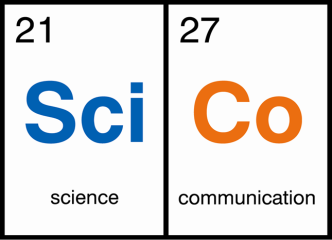 Making Science Simple
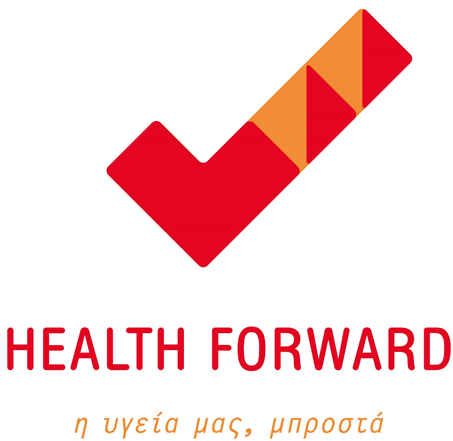 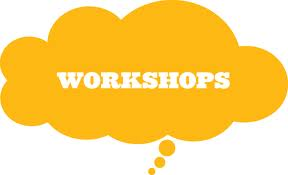 HEALTH FORWARD
1η Μέρα

Σεμινάριο 1ο  

Διάρκεια:  1 ώρα-- 30 λεπτά παρουσίασης και 30 λεπτά ερωτήσεις και απαντήσεις 		
Θέμα : Πρόληψη 							
Ομιλητές: Γιατροί, Επαγγελματίες Υγείας και Ερευνητές 							
Θέματα προς συζήτηση :
              - Παιδιατρική Υγεία (π.χ. βρεφική θεραπεία για τις μητέρες/ εμβόλια) 
              - Διατροφή (π.χ. υπερτροφές ) 
              - Δερματολογία (π.χ. αντι-γήρανσης / πλαστική χειρουργική) 
              -Ορθοπεδικά (π.χ. αντιμετώπιση των μυοσκελετικών παθήσεων) 
              - Άγχος – Στρες 
              - Υπογονιμότητα 
              - Διαβήτης
              - Γήρανση (π.χ. νευροεκφυλιστικές ασθένειες)
              - Σεξουαλικώς μεταδιδόμενα  νοσήματα (π.χ. HPV, ηπατίτιδα C, HIV)
              - Κληρονομικός  καρκίνος		

	Κοινό : 5 επιλεγμένα θέματα θα απευθυνθούν στο ευρύ κοινό
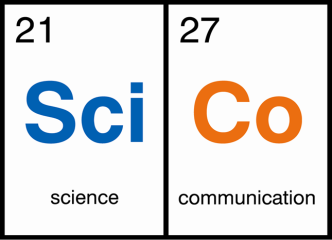 Making Science Simple
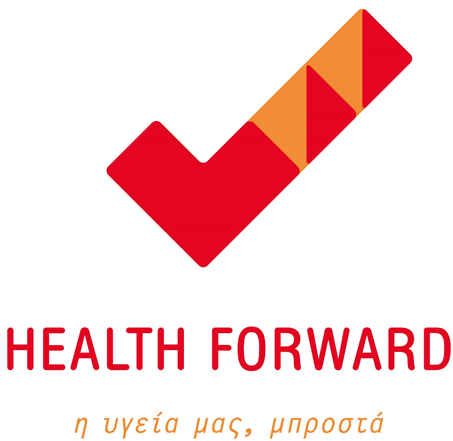 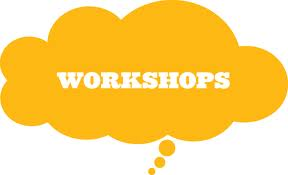 HEALTH FORWARD
1η Μέρα  

Σεμινάριο 2ο 

Διάρκεια : 1,5 ώρα -- 60 λεπτά παρουσίασης και 30 λεπτά ερωτήσεις και απαντήσεις 		
Θέμα: Επαγγελματίες Υγείας  - Συνεχής Επαγγελματική Ανάπτυξη  
							
Ομιλητές: Κορυφαίοι εκπαιδευτές, σύμβουλοι ή ερευνητές							
Θέματα προς συζήτηση:
              - Ψηφιακή Καινοτομία στην Υγεία
              - Σχέση Ιατρού- Ασθενή στη σύγχρονη κοινωνία (Transformative Learning    
                 μέσω της Τέχνης)
	  -  Χτίζοντας την «εμπιστοσύνη» μέσω της συνεργασίας (Μετατρέποντας τους 		     γιατρούς σε ηγέτες)	
                    
Κοινό: 3 επιλεγμένα θέματα θα απευθυνθούν σε επαγγελματίες της υγείας
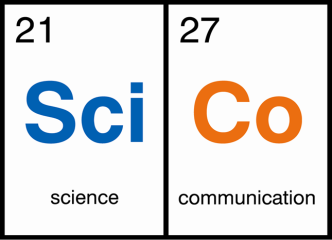 Making Science Simple
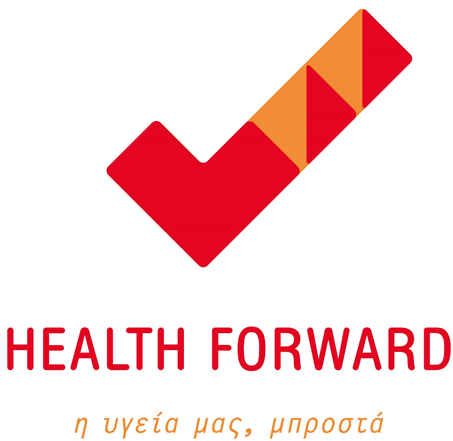 HEALTH FORWARD
2η Ημέρα 

Εμπνέοντας στη λογική του TED.
Ακολουθούν ενδεικτικοί ομιλητές.
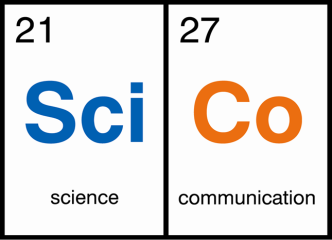 Making Science Simple
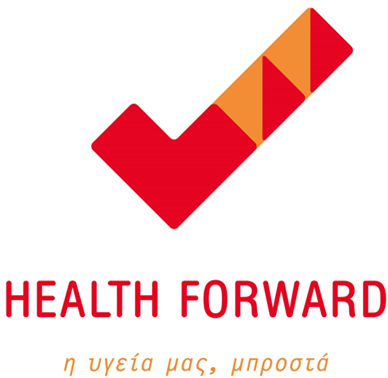 Abraham Verghese
Καθηγητής Θεωρίας και Πρακτικής της Ιατρικής στο Πανεπιστήμιο του Stanford, Ιατρική Σχολή, Καλιφόρνια, συγγραφέας βιβλίων  best-sellers

Standford 25: επιστρέψτε στην παραδοσιακή, πρόσωπο με πρόσωπο, ιατρική, οι ασθενείς δεν είναι  απλώς στοιχεία

Ομιλητής TED Global: 957.422 views

Ομιλία: The bedside chat

Επιβεβαιωμένος ομιλητής
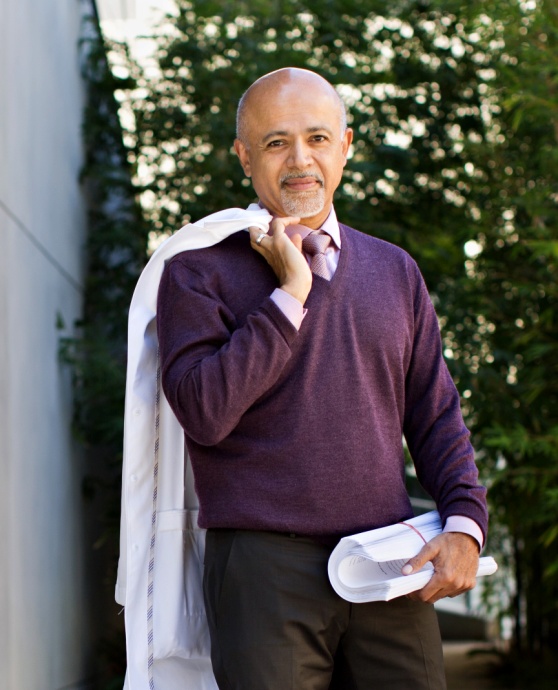 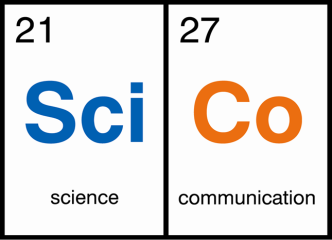 Making Science Simple
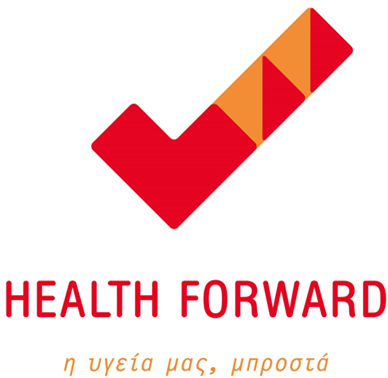 Rick Guidotti
Φωτογράφος, Ιδρυτής Positive Exposure

Πρώην φωτογράφος μόδας, τώρα παρουσιάζει την ομορφιά της γενετικής ποικιλότητας και την αμφισβήτηση του στιγματισμού που συνδέεται με τη διαφορετικότητα στην εμφάνιση

Ομιλητής TED: 116.565 views

Ομιλία: Από τον στιγματισμό στο modelling

Επιβεβαιωμένος ομιλητής
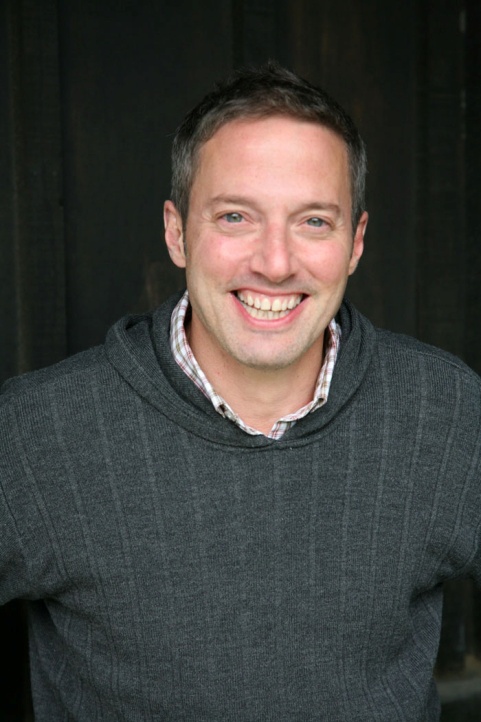 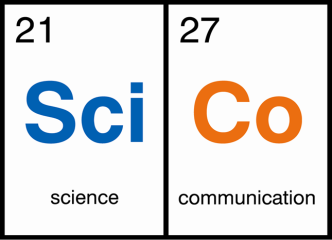 Making Science Simple
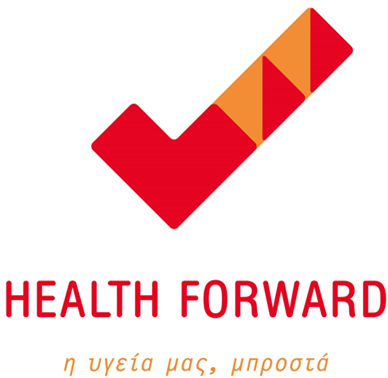 Oliver Schmidt
Καθηγητής Ολοκληρωμένων Νανοεπιστημών, Ινστιτούτο Έρευνας Στερεάς Μορφής και Υλικών Leibniz, Δρέσδη

Ανάπτυξη  νέων μικρορομποτικών συσκευών με εκπληκτικές μελλοντικές εφαρμογές όπως in-vivo τεχνητή γονιμοποίηση

Νανοεργαλεία που εισχωρούν σε κύτταρα

Έξυπνα τηλεκατευθυνόμενα μικρορομπότ

Ομιλία: Μικρο-βιο-ρομπότ για την προώθηση της υγείας

Επιβεβαιωμένος ομιλητής
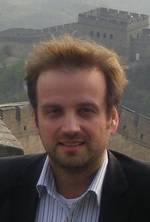 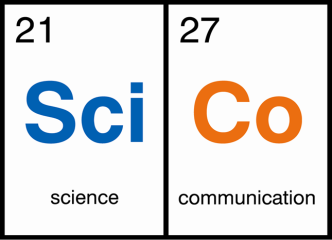 Making Science Simple
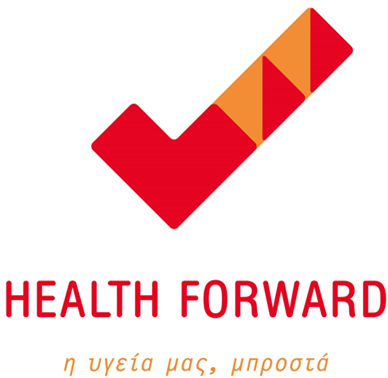 Νικόλαος Παπαδόπουλος
Καθηγητής Ογκολογίας, Κέντρο Johns Hopkins

Ανακάλυψε  τη γενετική βάση της προδιάθεσης του κληρονομικού, μή πολυποδικού, καρκίνου του παχέος εντέρου

Επιστημονικός Διευθυντής της GMP Genetics όπου ανέπτυξε εφαρμογές  για τη γενετική διάγνωση

Διευθυντής Μεταγραφικής Γενετικής στο  Κέντρο Ludwig για τη Γενετική και τη Θεραπεία του Καρκίνου

Ομιλία: Η γενετική βάση του καρκίνου

Επιβεβαιωμένος ομιλητής
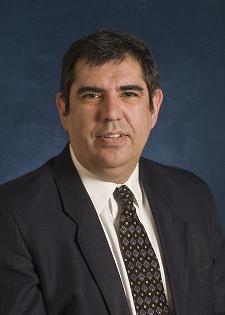 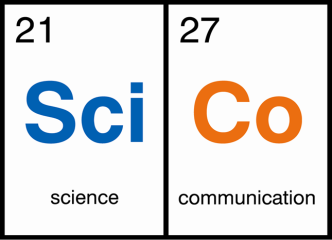 Making Science Simple
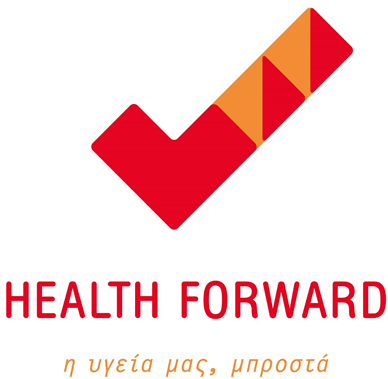 Μυρτάνη Πιερή
Μεταδιδακτορικός Ερευνητικός Συνεργάτης, Τμήμα Βιολογικών Επιστημών, Πανεπιστήμιο Κύπρου 

Διδακτορικό στη Μοριακή Βιολογία, Πανεπιστήμιο της Οξφόρδης, Ηνωμένο Βασίλειο

Ερευνητικά ενδιαφέροντα: γενετικές μεταλλάξεις στις κληρονομικές ασθένειες

Νικήτρια FAMELAB ανάμεσα σε δεκαπέντε χώρες παγκοσμίως, 2011

Ομιλία: Πειράματα σε ζώα – η θετική & η αρνητική πλευρά

Επιβεβαιωμένη ομιλητής
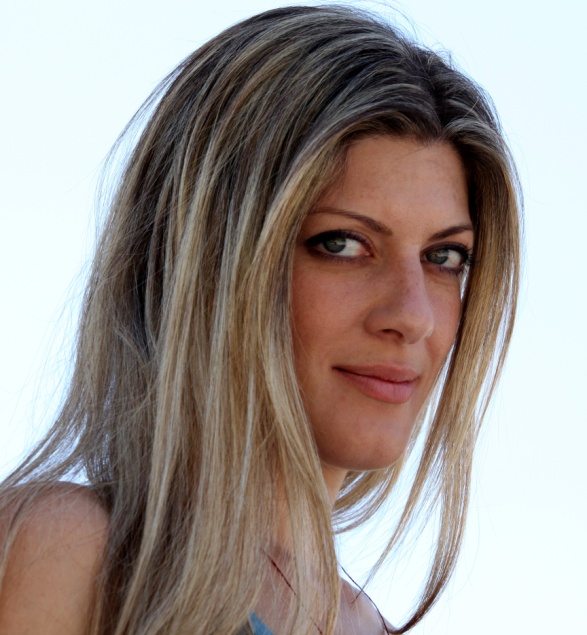 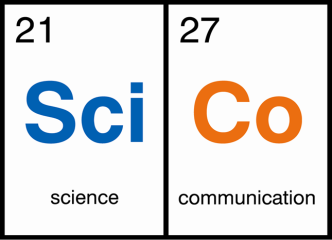 Making Science Simple
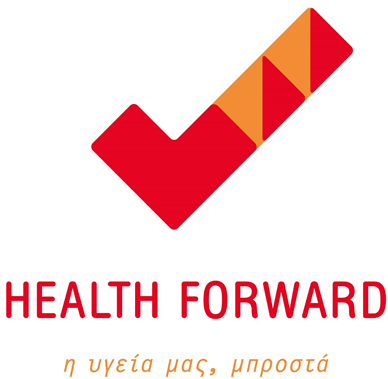 Ran Gavrieli
Εθελοντής στην κλινική STD, η οποία εξυπηρετεί θύματα ανθρώπινης διακίνησης και πορνείας

Διδακτορικό σε Σπουδές Φύλου

Σεξουαλική αγωγή σε σχολεία, προώθηση της ισότητας των φύλων στις Αμυντικές Δυνάμεις του Ισραήλ και πρόληψη της σεξουαλικής παρενόχλησης σε οργανισμούς.

Ομιλητής TED X: 3.000.000 Youtube views

Ομιλία: Θέματα ισότητας των φύλων και υγείας

Επιβεβαιωμένος ομιλητής
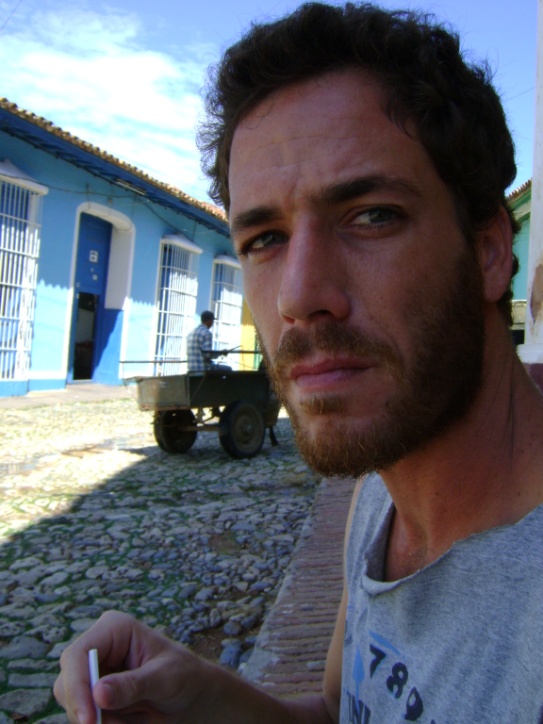 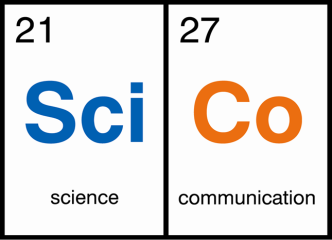 Making Science Simple
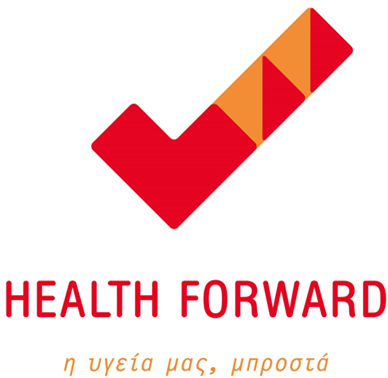 Φαίη Χριστοδούλου
Μεταδιδακτορικός Ερευνητικός Συνεργάτης, Ίδρυμα Ιατροβιολογικών Ερευνών της Ακαδημίας Αθηνών

Διδακτορικό στο Ευρωπαϊκό Εργαστήριο Μοριακής Βιολογίας  (EMBL), Γερμανία

Ιδρυτής της ομάδας MirOculus, microRNAs για θεραπείες του καρκίνου

Επιλεγμένη από το Πανεπιστήμιο Singularity ανάμεσα σε περισσότερες από 36 χώρες 

Νικήτρια SFEE Innovation Project

Ομιλία: Έγκαιρη διάγνωση του καρκίνου

Επιβεβαιωμένη ομιλητής
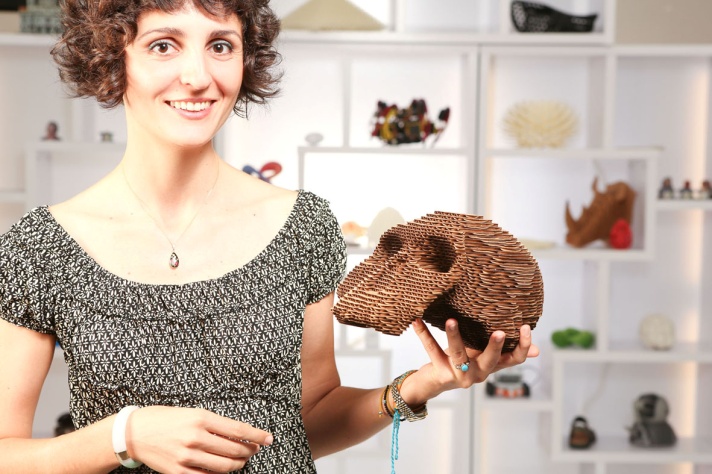 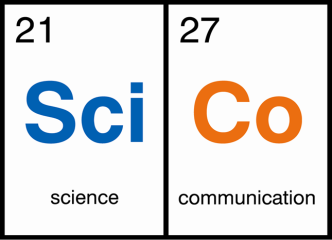 Making Science Simple
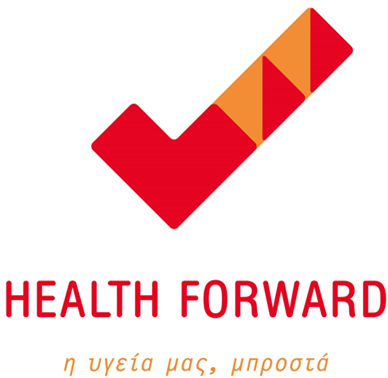 Γιώργος Τσιάνος
Ιατρός ειδικευμένος στην Ιατρική Φυσιολογία σε δυσμενείς περιβαλλοντικές συνθήκες και  Υπερ-αθλητής

2011: Κολύμπησε συνεχόμενα από την Πελοπόννησο στην Κρήτη
2008: Νικητής μαραθώνιας κολύμβησης Τορωναίου κόλπου
2004: Ανάβαση στο Everest, υπεύθυνος πρώτων βοηθειών
2000: Κολύμπησε συνεχόμενα διασχίζοντας το θαλάσσιο Αγγλικό Κανάλι (Αγγλία-Γαλλία)

Ομιλία: Οι δυσμενείς περιβαλλοντικές συνθήκες και το ανθρώπινο σώμα

Επιβεβαιωμένος ομιλητής
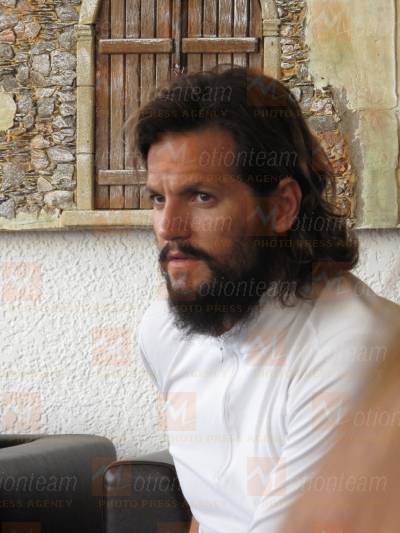 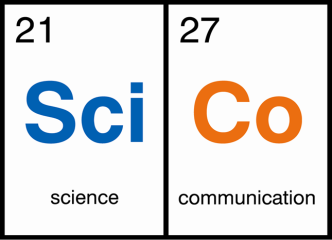 Making Science Simple
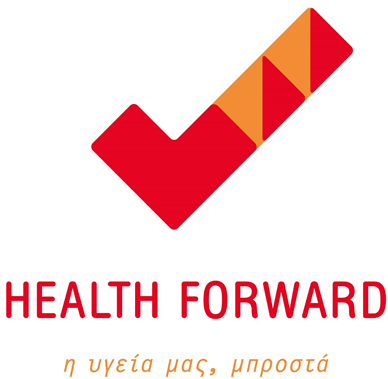 Θεοκλής Ζαούτης
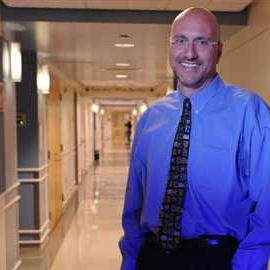 Καθηγητής Παιδιατρικής και Επιδημιολογίας, Ιατρική Σχολή, Πανεπιστήμιο της Πενσυλβάνια 
Τομέας Μολυσματικών Ασθενειών στο Νοσοκομείο Παίδων στη Φιλαδέλφεια

Ερευνητικά ενδιαφέροντα: Επιδημιολογία στα νοσοκομεία, μυκητιασικές λοιμώξεις, αντίσταση στα αντιβιοτικά

Ιδρυτής του Clinical Epidemiology and Outcomes Research Center (CLEO), Ιατρική Σχολή, Εθνικό και Καποδιστριακό Πανεπιστήμιο Αθηνών 

Ομιλία: Δράσεις που προάγουν την υγεία κατά των λοιμώξεων

Επιβεβαιωμένος ομιλητής
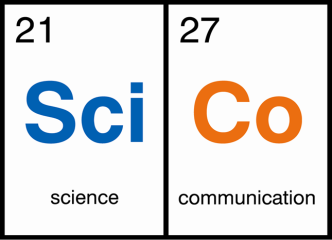 Making Science Simple
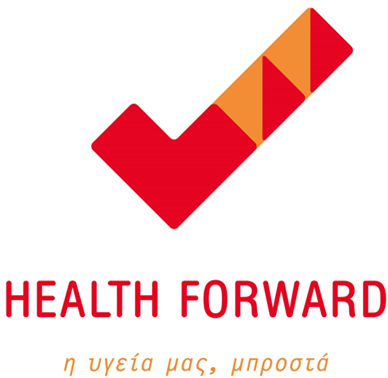 Νικόλαος Μπουντουβής
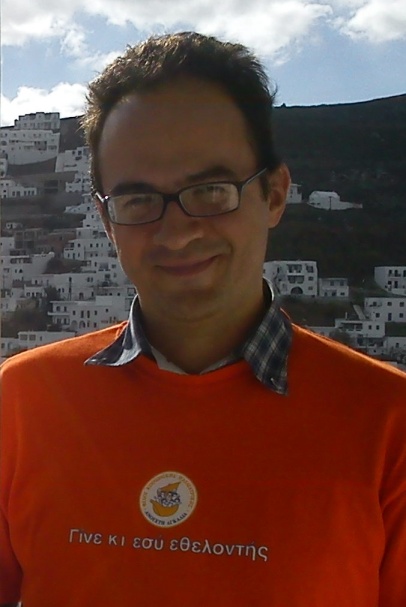 Ενδοκρινολόγος

Μέλος του Open arms (Ανοιχτή αγκαλιά)

Εκστρατείες προληπτικής ιατρικής σε απομακρυσμένες περιοχές και νησιά της Ελλάδος 

Ομιλία: Διδάσκοντας την έννοια του εθελοντισμού μέσω της προληπτικής ιατρικής – το παράδειγμα του "Open Arms"


Επιβεβαιωμένος Ομιλητής
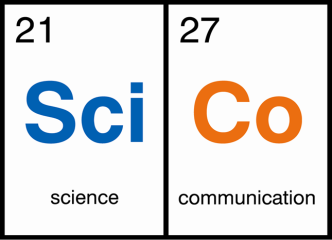 Making Science Simple
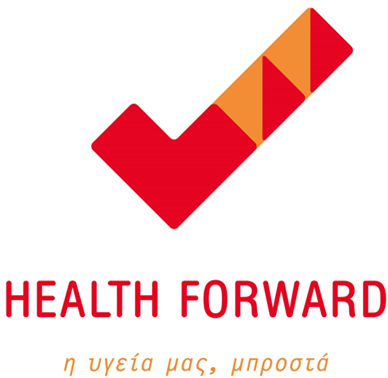 Γεώργιος Βήχας
Καρδιολόγος 

Ιδρυτής του Metropolitan Community Clinic  στο Ελληνικό 

Metropolitan Community Clinic στο Ελληνικό: πολίτες χωρίς ασφάλιση υγείας να μπορούν να έχουν πρόσβαση στην υγειονομική περίθαλψη και τη δημόσια υγεία

Ομιλία: Δράσεις και αίσθημα αλληλεγγύης του Metropolitan Community Clinic

Επιβεβαιωμένος ομιλητής
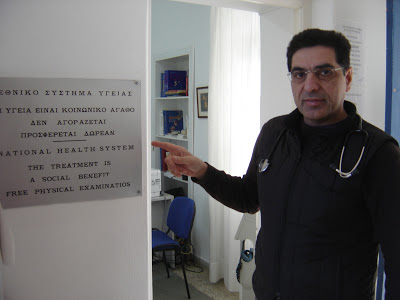 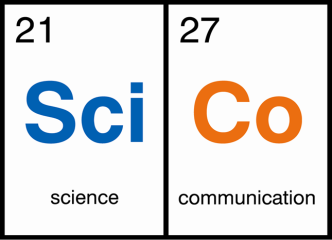 Making Science Simple
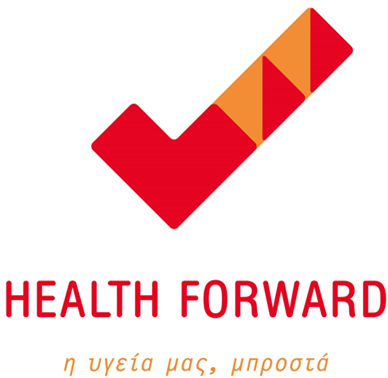 Μάρα Δαρμουσλή Darmousli
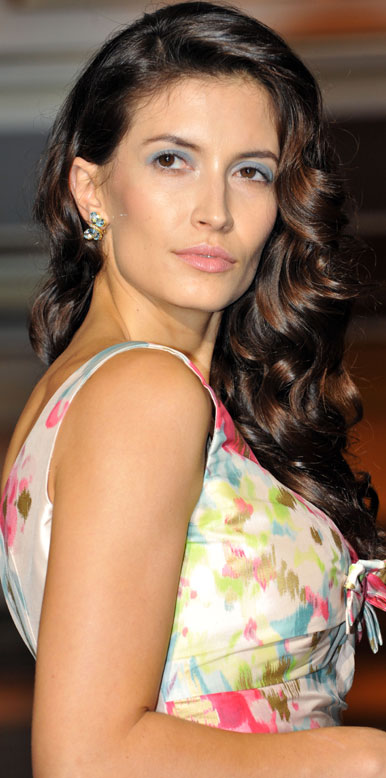 Μοντέλο

Έπασχε από διατροφικές διαταραχές

Αλλαγή τρόπου ζωής 

Ομιλία: Θεραπεία διατροφικών διαταραχών

Επιβεβαιωμένη ομιλητής
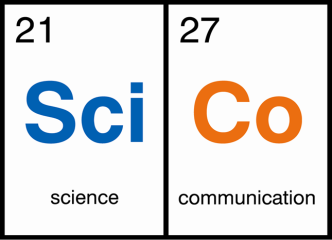 Making Science Simple
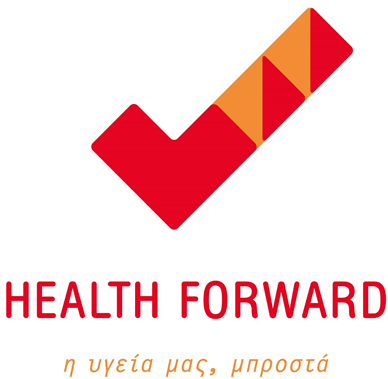 Phymeza Tisile
Κατάγεται από τη Νότια Αφρική και στο παρελθόν έπασχε από φυματίωση, ο οργανισμός της δεν ανταποκρίνονταν στη θεραπευτική αγωγή και σήμερα είναι κουφή. 

Μάιος 2014: Το World Health Assembly-DR-TB Manifesto  υπογράφηκε από 55.000-παραδόθηκε στον Διευθυντή του τμήματος Global TB-WHO

Ομιλία: Επείγουσες δράσεις για τη βελτίωση της θεραπείας για τα άτομα που ζουν με φυματίωση και ο οργανισμός τους δεν ανταποκρίνεται στη θεραπευτική αγωγή

Προς επιβεβαίωση
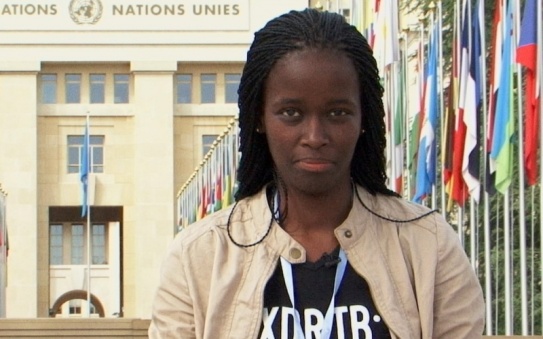 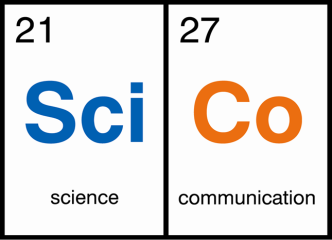 Making Science Simple